論盡屬靈
                           （哥林多前書  12:1 –3）
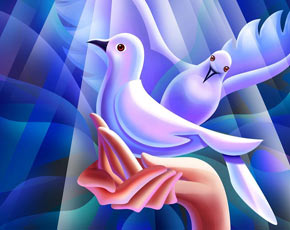 人氣
靈氣
屬血氣
屬肉體
屬靈
十架
(1:10 – 6:20)
I.	活在十架的光芒下
博客
(7:1 – 16:12)
II.	活在救贖的大愛中
II.	活在救贖的大愛中  (7:1 – 16:12)
	一、好與更好的生活  (7:1 – 11:1)
	     1.婚姻：專心事主                    (7:1 – 40)
	     2.社交：自由與愛	    (8:1 – 11:1)
          二、敬拜、恩賜與愛心  (11:2 – 14:40)
	     1.集體的敬拜	    (11:2 – 34)
	     2.恩賜的運用	    (12:1 – 14:40)
	 三、復活、盼望與生活  (15:1 – 58)
	 四、愛心、金錢與關懷  (16:1 – 12)
結語			                                          (16: 13-24)
弟兄們，論到屬靈的恩賜，
我不願意你們不明白。
哥林多前書 12:1
弟兄們，論到屬靈的恩賜，
我不願意你們不明白。
哥林多前書 12:1
弟兄們，我不願意你們不曉得，我們的祖宗從前都在雲下，都從海中經過。
哥林多前書 10:1
弟兄們，我不願意你們不知道，我屢次定意往你們那裏去，要在你們中間得些果子，如同在其餘的外邦人中一樣；只是到如今仍有阻隔。
羅馬書 1:13
弟兄們，我不願意你們不知道這奧祕（恐怕你們自以為聰明），就是以色列人有幾分是硬心的，等到外邦人的數目添滿了。
羅馬書 11:25
弟兄們，我們不要你們不曉得，我們從前在亞細亞遭遇苦難，被壓太重，力不能勝，甚至連活命的指望都絕了。
哥林多後書 1:8
論到睡了的人，我們不願意弟兄們不知道，恐怕你們憂傷，像那些沒有指望的人一樣。
帖撒羅尼迦前書 1:8
弟兄們，論到屬靈的恩賜，
我不願意你們不明白。
哥林多前書 12:1
弟兄們，論到屬靈的，
我不願意你們不明白。
哥林多前書 12:1
一、人在魅力與狂熱裡容易迷惘
(v. 1)
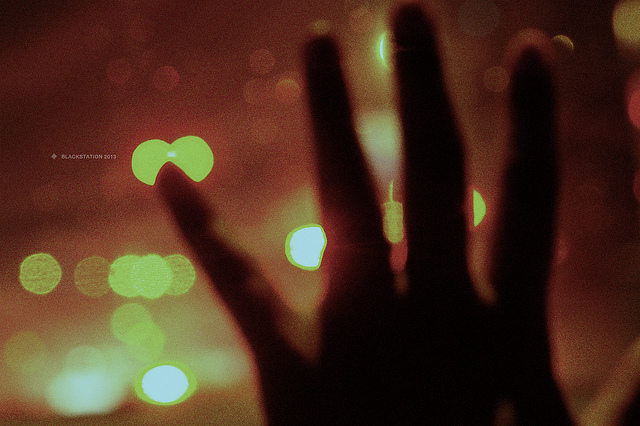 你們作外邦人的時候，隨事被牽引，受迷惑，去服事那啞巴偶像，這是你們知道的。
哥林多前書 12:2
你們作外邦人的時候，隨事被牽引，受迷惑，去服事那啞巴偶像，這是你們知道的。
哥林多前書 12:2
二、人在教外教內都會有走極端
(v. 2)
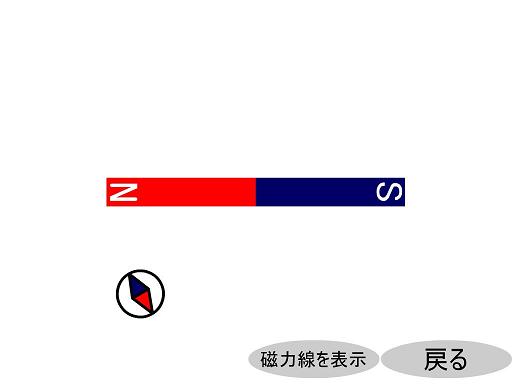 所以我告訴你們，                                                被　神的靈感動的，沒有說「耶穌是可咒詛」的；若不是被聖靈感動的，也沒有能說「耶穌是主」的。
哥林多前書 12:3
所以我告訴你們，                                                被　神的靈感動的，沒有說「耶穌是可咒詛」的；若不是被聖靈感動的，也沒有能說「耶穌是主」的。
哥林多前書 12:3
親愛的弟兄啊，一切的靈，你們不可都信，            總要試驗那些靈是出於　神的不是，                       因為世上有許多假先知已經出來了。

2	凡靈認耶穌基督是成了肉身來的，就是出於　神的；從此你們可以認出　神的靈來。
3	凡靈不認耶穌，就不是出於　神，這是那敵基督者的靈。你們從前聽見他要來，現在已經在世上了。
約翰壹書 4:1-3
小子們哪，你們是屬　神的，並且勝了他們；           因為那在你們裏面的，比那在世界上的更大。

5	  他們是屬世界的，所以論世界的事，世人也聽從他們。
6	我們是屬　神的，認識　神的就聽從我們；不屬　神的就不聽從我們。                                                      從此我們可以認出真理的靈和謬妄的靈來。
約翰壹書 4:4-6
所以我告訴你們，                                                被　神的靈感動的，沒有說「耶穌是可咒詛」的；若不是被聖靈感動的，也沒有能說「耶穌是主」的。
哥林多前書 12:3
所以我告訴你們，                                                被　神的靈感動的，沒有說「耶穌是可咒詛」的；若不是被聖靈感動的，也沒有能說「耶穌是主」的。
哥林多前書 12:3
如果　神的靈住在你們心裏，               你們就不屬肉體，乃屬聖靈了。                        人若沒有基督的靈，就不是屬基督的。
羅馬書 8:9
如果　神的靈住在你們心裏，               你們就不屬肉體，乃屬聖靈了。                        人若沒有基督的靈，就不是屬基督的。
羅馬書 8:9
三、人在基督為主才長久顯屬靈
(v. 3)
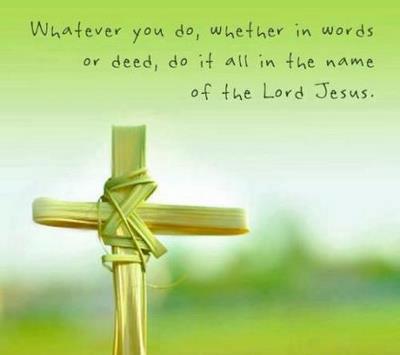 哥林多教會的狂熱

第四章提到高舉人
第五章提到高舉人的慾望
第六章提到高舉人的利益
第七章提到高舉人的權柄與身分
第八至十章提到高舉人的認識
第十一章提到高舉人的經驗
第十二章提到高舉人所得的恩賜

     保羅立下屬靈基準：高舉耶穌是主
所以我告訴你們，                                                被　神的靈感動的，沒有說「耶穌是可咒詛」的；若不是被聖靈感動的，也沒有能說「耶穌是主」的。
哥林多前書 12:3
21	「凡稱呼我『主啊，主啊』的人不能都進天國；         惟獨遵行我天父旨意的人才能進去。
當那日必有許多人對我說：『主啊，主啊，我們不是奉你的名傳道，奉你的名趕鬼，奉你的名行許多異能嗎？』
我就明明地告訴他們說：『我從來不認識你們，你們這些作惡的人，離開我去吧！』」。	
16	憑著他們的果子，就可以認出他們來。荊棘上豈能摘葡萄呢？蒺藜裏豈能摘無花果呢？
17	這樣，凡好樹都結好果子，惟獨壞樹結壞果子。
馬太福音 七章
論盡屬靈
一、人在魅力與狂熱裡容易迷惘
二、人在教外教內都會有走極端
三、人在基督為主才長久顯屬靈
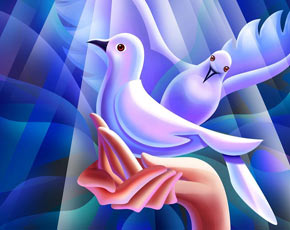 因為你的財寶在哪裏，你的心也在那裏。
馬太福音 6:21
恩典
恩言
恩賜
恩膏
恩果